Informação: circulação, ordem, controle, destruição
Aula 4
Empty Library – Micha Ullman
Empty Library - Biblioteca VaziaBerlim
Memorial em Bebelplatz criado pelo artista judeu Micha Ullman
Subsolo: sala cercada de prateleiras vazias
https://www.youtube.com/watch?v=SOTXf-nwesA
Textos indicados:
BURKE,. P. Disseminando conhecimentos. IN: Uma história social do conhecimento II: da Enciclopédia à Wikipédia. Rio de Janeiro: Zahar, 2012, p.112-140. + Globalizando o conhecimento, p.267-272 + Tecnologizando o conhecimento, 1940-1990, p. 328-333.
BATTLES, M. Conhecimento lançado ao fogo. In: A conturbada história das bibliotecas. São Paulo: Planeta, 2003, p.157-187.
JACOB, C. Prefácio. In: O poder das bibliotecas: a memória dos livros no Ocidente. Rio de Janeiro: Editora UFRJ, 2000, p.9-17.
“Por quais caminhos chegamos ao estado atual de conhecimento coletivo?” (Burke). Para onde vamos?

Entender recorrentes processos a que foram e são submetidos a informação e o conhecimento – produção, disseminação, controle e destruição.

Ainda: conhecimento para quê? Para quem? Para que sociedade?
The wealth of networksYochai Benkler
Informação, conhecimento e cultura: elementos centrais para o desenvolvimento da liberdade humana.
Como são produzidos e intercambiados em nossa sociedade afeta de maneira crítica o modo como vemos o estado do mundo e o que imaginamos que possa vir a ser.


_______________________________________________________
Como são destruídos, excluídos, classificados, ordenados...
Uma história social do conhecimento IIPeter Burke
“O nascimento dos impérios europeus resultou na maior disseminação de conhecimentos ocidentais, mas também na destruição de muitos conhecimentos não ocidentais, desde a queima de manuscritos por missionários até a extinção de línguas locais” (p.178).

“A destruição de conhecimento às vezes é acidental, às vezes é deliberada e as vezes fica no meio do caminho” (p.185).
Restituição do patrimônio africanoFrança - Benin
PARIS (Reuters) - Emmanuel Macron a annoncé lundi, à l’occasion d’une visite du président du Bénin Patrice Talon à Paris, la nomination d’un binôme chargé de réfléchir et d’encadrer la restitution temporaire et définitive du patrimoine africain à l’Afrique.

https://fr.reuters.com/article/topNews/idFRKBN1GH31L-OFRTP
Disseminando conhecimentoPeter Burke
Transformações no universo do conhecimento.
Disseminação mais ampla do conhecimento por diversos meios de comunicação.
Google: tornar a informação do mundo universalmente acessível.
Questões:
Comunicação para quem?
Difusão ou disseminação? Passividade ou atividade dos sujeitos? Negociação.
História do meios de comunicação.
Enorme volume de conhecimento a ser comunicado.
Disseminando conhecimentoPeter Burke
Modos de disseminação do conhecimento
Falando: oralidade
Expondo: exposições, museus
Escrevendo: cartas, dicionários, relatórios, memorandos, comunicação clandestina – imprensa periódica – revistas – periódicos (científicos) – comunicação científica – Livros – Recursos visuais.

“A informação, exata e inexata, tem se disseminado a uma velocidade crescente. Os entusiastas podem dizer que o conhecimento se difundiu mais amplamente, enquanto os críticos diriam que ele se difundiu de modo demasiado superficial” (p.149).
Globalizando o conhecimentoPeter Burke
Processo de disseminação a partir de dois pontos de vista: oferta e demanda.
Disseminação do conhecimento ocidental: “evangelização”.
Intercâmbios?
Missões religiosas
Bolsas de estudo
Tradução
Descoberta do Oriente
Hibridismo.
Tecnologizando o conhecimento (1940-1990)Peter Burke
Segunda Guerra Mundial marca uma guinada na história do conhecimento = tecnologização do conhecimento
Alta tecnologia e financiamento estatal (Guerra Fria)
Aceleração da inovação tecnológica
Computação
Terceira Revolução Industrial – Vale do Silício (tecnologia da informação): setor industrial + instituições de ensino superior (Stanford e Berkeley).
Apple, Microsoft
Sociedade da Informação ou Sociedade do Conhecimento?Declínio na importância das universidades como centros produtores do conhecimento.
Declínio do Ocidente no domínio do conhecimento (Ásia)
Pós-colonial
Ataque às interpretações tradicionais da história e da sociedade.
Reação contra a especialização.
Inteligência Artificial: https://www.ted.com/talks/nick_bostrom_what_happens_when_our_computers_get_smarter_than_we_are
 Google
Wikipédia
Berlim, 10 de maio de 1933
https://www.youtube.com/watch?v=1Vqt0zdvV6U
Destruição, controle, censura
Poderes civis, eclesiásticos, monárquicos, republicanos, revolucionários, contra-revolucionários, paroquiais, familiares: percepção do elemento incontrolável na relação leitor/texto → ações de impedimento ou enquadramento para guiar a boa leitura e a interpretação dos textos
Destruição: perigo potencial da crítica, do questionamento do poder instituído, da memória humana como patrimônio de ideias
Silenciar vozes dissonantes
Destruição, controle, censura
Poder simbólico atribuído aos livros justifica sua destruição, expurgo e censura ao longo da história = rituais simbólicos coletivos: purificação, consagração e estabilidade social. Permanência e poder
Relação contraditória poder político/livros: patrocínio para a criação de bibliotecas X controle sobre a circulação, destruição e censura de livros
A biblioteca à noiteAlberto Manguel
Bibliotecas não apenas afirmam, mas questionam a autoridade dos poderes constituídos
‘Como repositório de história e fontes para o futuro, como guias ou manuais para tempos difíceis, como símbolos de autoridade passada ou presente, os livros de uma biblioteca dizem mais que seu conteúdo coletivo e têm sido vistos como ameaça desde a origem da escrita.’
Bibliotecas
Fundações, destruições, reconstruções, catástrofes acompanham sua história
Cultura escrita é inseparável dos gestos violentos que a reprimem
‘A fogueira em que são lançados os maus livros constitui a figura invertida da biblioteca encarregada de proteger e preservar o patrimônio textual (...) A pulsão de destruição obcecou por muito tempo os poderes opressores que, destruindo os livros e, com frequência, seus autores, pensavam erradicar para sempre suas ideias.’ (Roger Chartier)
Destruições
Autos-de-fé - Inquisição
Livros degenerados – nazistas
Autores burgueses – Stálin
Escritores comunistas – McCarthy e várias ditaduras
Nocivos à consciência do povo – Revolução Cultural China
Contrários à lei do Corão – Taleban

Cada cultura da totalidade repudia a totalidade de outra cultura (Báez)
Conhecimento lançado ao fogoMatthew Battles
“Se o século XIX caracterizou-se pela construção de bibliotecas, o século XX ficou marcado por sua destruição”.
[Eric Hobsbawm: século XX é a ‘Era dos extremos’ – sua história e possibilidades edificadas sobre catástrofes, incertezas e crises]
Aperfeiçoamento das formas de destruir livros e de instrumentalizar essa destruição.
“Desencarnação” dos livros.
“Onde se queimam livros, acaba-se queimando pessoas” – Heinrich Heine (100 milhões de livros, 6 milhões de pessoas na Alemanha Nazista.
Destruições ao longo do século XX: tropas alemães na I Guerra Mundial (Louvain, Bélgica, 1914), novamente na II Guerra Mundial, nazistas, Tibete, Sri Lanka, Talibans, Sarajevo.
Nazistas destruíram bibliotecas e queimaram livros, mas também as construíram à sua maneira = apreensões – época de ouro para os bibliotecários simpatizantes.
Bibliotecas em guetos, nos campos de concentração.
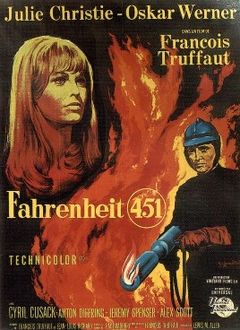 Farenheit 451
Trecho: https://www.youtube.com/watch?v=M9n98SXNGl8 



Romance distópico de ficção científica, escrito por Ray Bradbury (1920-2012) e publicado pela primeira vez em 1953.
O romance apresenta um futuro onde todos os livros são proibidos, opiniões próprias são consideradas antissociais e hedonistas, e o pensamento crítico é suprimido. O personagem central, Guy Montag, trabalha como "bombeiro" (o que na história significa "queimador de livro"). O número 451 é a temperatura (em graus Fahrenheit) da queima do papel, equivalente a 233 graus Celsius. 
Uma circunstância particularmente irônica é que, sem o conhecimento de Ray Bradbury, foi publicada uma edição censurada em 1967, omitindo as palavras "droga" e "inferno", para a distribuição em escolas. Edições posteriores (com todas as palavras, sem omissões) incluíram um epílogo do autor descrevendo este evento e outros pensamentos adicionais sobre censura e revisionismo "bem-intencionados".
Filme escrito e dirigido por François Truffaut e estrelando Oskar Werner e Julie Christie, lançado em 1966.
Conhecimento lançado ao fogoMatthew Battles
“Destruir uma biblioteca é, porém, apenas o modo mais grosseiro de expressar certas opiniões. Bibliotecas intactas também podem transformar-se em instrumentos de opressão e de genocídio, na medida em que disponibilizem os cânones que alimentam anseios de pureza étnica e fantasias de um nacionalismo mítico” (p.180).
Black Boy, Richard Wright: bibliotecas no Jim Crow South (1876-1965 - leis que institucionalizaram a segregação racial no sul dos EUA) – proibição da circulação de certos livros e inadequação da leitura para certas pessoas.
Guerra da Bósnia (1992-1995) – Godard, Nossa Música – Biblioteca Nacional e Universitária da Bósnia : 1,5 milhão de livros destruídos, incluindo mais de 150 mil obras raras. https://www.youtube.com/watch?v=dZLdUxJhbWc
Pré-colombianos (México e América Central)
Arquivos e bibliotecas destruídos: privação de uma identidade coletiva para conversão ao cristianismo
Frei Juan de Zumárraga: chefe da Inquisição no México, escreveu obras de conversão, criou a primeira imprensa da América e destruiu quase toda a literatura do império asteca: temor do potencial subversivo 
Aniquilar a cultura dos conquistados: poder simbólico do registro
‘Mesmo de um ponto de vista político e religioso, a destruição de uma cultura oponente é sempre um ato de estupidez, uma vez que destrói a possibilidade de adesão, conversão ou assimilação.’ (Manguel)
Inquisição
Instituição judicial de natureza religiosa: severidade no combate à dissidência e ao pensamento heterodoxo = consolidação política da Igreja católica
Índice de livros proibidos (Index librorum prohibitorum): 1559: imprensa e reforma→ livros que os fiéis eram proibidos de ler
Agentes para fiscalizar livrarias, bibliotecas particulares, portos
Século XVI: figura do autor no contexto de controle da Igreja e do Estado: identificar e condenar responsáveis pela transgressão de ideias
França
Publicação do 1º tomo da Enciclopédia (1750): suspensão da licença para publicação, confisco dos exemplares, posteriormente eliminados (2 mil compradores registrados)
Émile, de Rousseau: queimado por ordem do Parlamento de Paris [‘Ouvia-se os indivíduos do Parlamento afirmarem sem rebuço que de nada adiantava queimar os livros e que seria necessário queimar seus autores’]
Revolução Francesa (1789): bibliotecas atacadas, coleções destruídas e posterior democratização do acesso – binômio saber/poder
Ulisses de James Joyce
1922: um dos romances mais polêmicos do século XX foi proibido nos EUA por ser considerado obsceno
Censura é revogada em 1933 pela decisão de um juiz
Ditadura de Franco Espanha(1939-69)
“A gestão do Ministério de Instrução Pública, e em especial da Diretoria Geral de Ensino Básico, nestes últimos anos, não pôde ser mais perturbadora para a infância. Disfarçando-a com um falso amor à cultura, apoiou a publicação de livros de caráter marxista ou comunista, com que organizou bibliotecas ambulantes e inundou as escolas, à custa do Tesouro Público, constituindo um trabalho funesto para a educação da infância.
     É um caso de saúde pública fazer desaparecer todas essas publicações, e, para que não fique vestígio delas, a Junta de Defesa Nacional deliberou:
→
Primeiro: Pelos governadores civis, prefeitos e delegados governamentais se procederá, urgente e rigorosamente, à expropriação e destruição de todas as obras de matiz socialista ou comunista que se achem em bibliotecas ambulantes e escolas.
Segundo: Os inspetores de ensino inscritos nos Reitorados autorizarão, sob sua responsabilidade, o uso nas escolas unicamente de livros cujo conteúdo corresponda aos sagrados princípios da religião e da moral cristã, e que exaltem com seus exemplos o patriotismo da infância.”
As fogueiras de livros inspiraram os fornos crematórios (Báez)
‘Lei de Proteção do Povo Alemão’ (1933): restrição à liberdade de imprensa e definição do esquema de confisco de qualquer material considerado perigoso
Milhões de livros lançados à fogueira em grandes rituais coletivos – membros da juventude hitlerista
Nazismo
10 de maio de 1933, grande ritual coletivo de queima de livros comandada pelo ministro da propaganda Joseph Goebbels em frente à Ópera.
Autores judeus e esquerdistas inaceitáveis para a nova ordem (Freud, Einstein)
Obras consideradas decadentes, representativas do declínio moral, materialistas (esquerdistas)
Ditaduras militares
Controle sobre a publicação e a leitura de obras consideradas subversivas
Prisão e detenção sem processo de pessoas portadoras de livros suspeitos: critérios de definição muitas vezes bizarros (Dom Quixote, Chile = argumentos a favor da desobediência civil)
Pavor: pessoas se antecipam e destroem seus próprios livros
Ditadura de Oliveira SalazarPortugal (1932-1968)
Estabelecimento da ‘Comissão do Livro Negro’
Obras proibidas
Flaubert, Victor Hugo, Karl Marx, Bertrand Russel, Jean-Paul Sartre, Nelson Rodrigues, Castro Alves, entre outros
‘Real Mesa Censória’ (4 religiosos + 6 membros laicos)– Marquês de Pombal (1768-1794): controle das obras literárias em Portugal → livros de bruxaria e astrologia,Voltaire, Diderot.
Operação ClaridadeArgentina – General Roberto Viola (1981)
Confisco de livros marxistas. Fichas para denunciar obras suspeitas:
Título do livro e editora
Matéria e curso em que é utilizado
Colégio em que foi localizado
Professor que o aconselhou e adotou
Se possível, anexar exemplar do livro ou cópias das páginas nas quais se evidencie seu caráter subversivo
Quantidade aproximada de alunos que o utilizam
Qualquer outro aspecto considerado de interesse
Brasil: Estado Novo e Ditadura Militar
Censura, repressão, medo, prisões, tortura, assassinatos, exílios - intervenção potente no campo cultural
Doutrina da ESG (1976): medidas a serem adotadas na luta contra-revolucionária
Estimular o desenvolvimento para combater as injustiças sociais e as desigualdades entre os homens.
Realizar eficiente ação psicológica associada ao correto emprego da comunicação social, objetivando a afirmação democrática e o fortalecimento moral da sociedade.
Elaborar e aplicar a legislação adequada à prevenção e combate da subversão.
Realizar o planejamento global com vistas à GR e, dentro dele, o Plano de Segurança Interna.
Pôr em execução esses planos, de forma agressiva e contínua.
Destruição pela omissão: Iraque pós invasão (2003)
Não proteção aos centros intelectuais: saqueados, queimados, destruídos, atacados por bombas
Multidões de saqueadores estimulada pela propaganda de ódio ao regime de Saddam Hussein (museus e bibliotecas identificados com a estrutura de poder) – peças roubadas e destruídas, 1 milhão de livros queimados, assim como arquivos e registros
Sítios arqueológicos destruídos: cultura suméria, assíria, babilônica, grega e romana


[Ver Baéz]
Tentativas de controle das novas tecnologias: antenas parabólicas, celulares, internet

Irã, China
USA Patriot Act aprovado pelo Congresso pós 11 setembro 2001
Ideia de que os leitores se definem pelos livros que lêem
Autorização dada a agentes federais: obter registro de livros emprestados de uma biblioteca pública ou comprados numa livraria sem que os interessados saibam
Consequência: várias bibliotecas reviram sua política de aquisição de livros
Armand Mattelart
‘No plano da gestão do corpo social, a obsessão institucional pela segurança, a partir de 2001, tem uma incidência direta sobre a modelagem da macro utilização dos sistemas de informação. Não apenas na implantação das tecnologias para fins de vigilância nos transportes e outros lugares públicos, mas também na circulação das ideias. O movimento de defesa das liberdades civis nos Estados Unidos bem o entendeu e protestou contra o Patriot Act e outras legislações adotadas no dia seguinte dos atentados que autorizam a caça do perfil dos leitores nas bibliotecas.’
Pueden secuestrar un libro, pero no las palabras…
https://findingfarina.com
El libro Fariña ha sido prohibido por la justicia española.Una medida extrema y anacrónica, tomada con el objetivo de impedirte leer esta historia.Por eso, en defensa de la libertad de prensa y de tu derecho a leer este libro, hemos creado "Finding Fariña". Una herramienta digital que busca y encuentra las 80.000 palabras de "Fariña" dentro de nuestra obra más universal, "El Quijote", y las extrae, una a una, para que puedas conocer la historia prohibida. Porque lo que nunca podrán censurar son tus derechos como lector. Ni las palabras. Ni El Quijote, por supuesto.
Esta es una iniciativa del Gremio de Librerías de Madrid. 
Ahora que, como tantas veces, la libertad de expresión está siendo perseguida, nuestro colectivo debe posicionarse apoyando iniciativas que nos tocan tan de cerca.
Arquivistas reagem a projeto de lei que prevê eliminação de originais
Proposta em tramitação no Senado sugere que, depois de digitalizados, documentos sejam destruídosldair Carlos Rodrigues, professor do Departamento de História da Unicamp e diretor adjunto do AEL, atenta que documentos considerados sem importância pelo plano de classificação e tabela de temporalidade de documentos podem ser fundamentais para explicar fenômenos do passado. “Os interesses do presente pelo passado vão mudando de acordo com o tempo. Além disso, devemos levar em conta as consequências da digitalização, por exemplo, para o campo da história da cultura escrita, em que a materialidade do documento é muito importante nas pesquisas. A sua destruição inviabilizaria uma série de pesquisas nesse sentido, pois dependendo da abordagem e da questão que se analisa, é essencial o contato com o documento.”
Roger Chartier
“Durante muito tempo, três inquietações dominaram a relação com a cultura escrita. A primeira é o temor da perda. Ela levou à busca dos textos ameaçados, à cópia dos livros mais preciosos, à impressão dos manuscritos, à edificação  das grandes bibliotecas. Contra os desaparecimentos sempre possíveis, trata-se de recolher, fixar e preservar. A tarefa, jamais finda, é ameaçada por um outro perigo: a corrupção dos textos (...) Preservar o patrimônio escrito frente à perda ou à corrupção suscita também uma outra inquietude: a do excesso. A proliferação textual pode se tornar obstáculo ao conhecimento. Para dominá-la, são necessários instrumentos capazes de triar, classificar, hierarquizar. Mas, irônico paradoxo, essas ferramentas são elas próprias novos livros que se juntam a todos os outros.”
A história das bibliotecas e do sonho de acumular todos os pensadores, obras e ciências em um espaço delimitado faz parte da própria história da humanidade - temor da perda - concepção a respeito do valor do conhecimento
Conservação da memória e do patrimônio literário, artístico e intelectual - diálogo entre o passado guardado e o presente 
Nada esquecer e nada perder
Valor simbólico dos livros = investidos de poder ou de que comunicam um certo poder de seus proprietários – autoridade pelo saber que carrega.
Ideia de que a plenitude de uma cultura está expressa em seus livros → não há saber que se exprima fora do livro = escritura fixa a verdade
Censura = manifestação legível dos poderes atribuídos ao livro
Iluminismo = sem livro não há ciência → biblioteca como necessidade fundamental (uso do conhecimento a serviço da reforma da sociedade (reforma social e do próprio conhecimento)
Mallarmé (1842-1898): tudo no mundo existe para, algum dia, terminar num livro
Borges (1899-1986): idéia da biblioteca como universo, o próprio universo = totalidade do conhecimento humano, da experiência humana
Biblioteca como emblema da identidade política e cultural de um Estado. “Poderá uma biblioteca refletir uma pluralidade de identidades?” (Manguel)
PrefácioChristian Jacob
Toda biblioteca dissimula uma concepção implícita da cultura, do saber e da memória, bem como da função que lhes cabe na sociedade de seu tempo → arquitetura, definição do público, princípios ordenadores da coleção, opções tecnológicas para a acessibilidade e materialidade dos textos, visibilidade das escolhas intelectuais que organizam sua classificação → também subversão das regras, dos recortes, dos limites e invenção de novas ligações e lugares do saber.
PrefácioChristian Jacob
Biblioteca = lugar de diálogo com o passado, de criação e inovação, e a conservação só tem sentido como fermento dos saberes e motor dos conhecimentos, a serviço da coletividade inteira.
Só adquire sentido pelo trabalho de seus leitores.
“A história das bibliotecas, desde as salas de arquivos dos palácios orientais até as bases de dados acessíveis on-line pela internet, é também a da metamorfose dos leitores e das leituras, das políticas de domínio e de comunicação da informação” (p.11).
“Que memória, que saberes, e para que sociedade?”
PrefácioChristian Jacob
‘Ler numa biblioteca é instaurar uma dialética criadora entre a totalidade e suas partes, entre a promessa de uma memória universal, mas que ultrapassa o olhar de todo o indivíduo, e os itinerários pacientes, parciais e atípicos, desenvolvidos por cada leitor (...) O trabalho na biblioteca é percurso no interior de um livro, em seguida de livros para livros e dos livros para o mundo, com suas travessias áridas, suas erranças labirínticas e seus momentos de jubilação intelectual, suas caminhadas míopes e seus grandes panoramas.’
A arte de lerMichèle Petit
Leitura (literatura) não como ‘ferramenta pedagógica’ mas como reserva de liberdade necessária
Ressignificação da existência (representação de si mesmo e sentido da vida)
Reelaboração de história pessoal,
Reinvenção – linhas de fuga – mudanças de ponto de vista
Formas alternativas de imaginar o mundo e de propor alternativas
Colocar ‘mais palavras’ na história pessoal = desenvolvimento das capacidades de expressão
Indivíduo como eixo → apropriações singulares
PrefácioChristian Jacob
“A história das bibliotecas no Ocidente é indissociável da história da cultura e do pensamento, não só como lugar de memória no qual se depositam os estratos das inscrições deixadas pelas gerações passadas, mas também como espaço dialético no qual, a cada etapa dessa história, se negociam os limites e as funções da tradição, as fronteiras do dizível, do legível e do pensável, a continuidade das genealogias e das escolas, a natureza cumulativa dos campos de saber ou suas fraturas internas e suas reconstruções” (p.11).
PrefácioChristian Jacob
A história das bibliotecas é habitada pelo mito: Babel e Alexandria.
Biblioteca como metáfora do infinito ↔ o pesadelo da destruição
Domínio da palavra escrita e acumulação de livros não deixam de ter significações políticas.
Bibliotecas: papel na transmissão da cultura e dos saberes – lugares da continuidade e da ruptura da tradição.
“A história das bibliotecas é também a história do que uma sociedade, as instâncias de poder, um meio intelectual decidem transmitir” (p15).
A conturbada história das bibliotecasMatthew Battles
[VER p. 36]
O grande estoque de livros reunido em Alexandria definiu uma nova concepção a respeito do valor do conhecimento →  conhecimento como bem a ser adquirido e entesourado.
Bibliotecas
Fundações, destruições, reconstruções, catástrofes acompanham sua história
Cultura escrita é inseparável dos gestos violentos que a reprimem
‘A fogueira em que são lançados os maus livros constitui a figura invertida da biblioteca encarregada de proteger e preservar o patrimônio textual (...) A pulsão de destruição obcecou por muito tempo os poderes opressores que, destruindo os livros e, com frequência, seus autores, pensavam erradicar para sempre suas ideias.’ (Roger Chartier)
“O imaginário das bibliotecas é atravessado por tensões contraditórias, representações e valorizações antitéticas dos saberes. É um espaço de confronto, de sonhos e pesadelos, onde vêm se inscrever as angústias e esperanças de uma época, e também suas contradições e confusões” (Goulemont, p.270)
Biblioteca de Alexandria
Biblioteca de Alexandria
“Alexandria não é o protótipo dessas catedrais do saber que são nossas salas de leitura. É uma biblioteca de Estado, mas sem público, cuja finalidade não é a difusão filantrópica e educativa do saber na sociedade, e sim a acumulação de todos os escritos da Terra, no centro do palácio real que, por ele mesmo, constitui um bairro da cidade” (Jacob, p.45).
Biblioteca de Alexandria (III a.C.) Reis Ptolemaicos
Até aqui, as bibliotecas eram ou coleções particulares de leitura de determinado homem ou armazéns governamentais para preservação e consulta de documentos oficiais e literários.
Biblioteca como negócio de Estado: custeado, controlado e definido pelo soberano.
Pretensão de ser o depósito da memória do mundo → imortalizar → lugar da memória; ponto de convergência – todo o passado, presente e futuro.
Biblioteca de Alexandria
Registrar tudo o que já existira e pudesse ser registrado → esses registros deveriam gerar novos registros → sequência infinita de leituras e comentários = estudiosos de vários países foram contratados para tal tarefa → leitura, resumo, compêndios (protótipo da universidade)
Nova concepção do valor do conhecimento → como capital e como poder
Política agressiva de aquisição: confisco, empréstimos não devolvidos, cópias, doações compulsórias
Abrigar tanta obras quanto possível para salvá-las de uma possível destruição não impediu a destruição da biblioteca pelo fogo (nenhuma fonte segura sobre seu desaparecimento, súbito ou gradual)
Biblioteca de Alexandria
Espaço privilegiado do trabalho científico = todo saber se funda no precedente; todo conhecimento é cumulativo e se desdobra em tradição
Biblioteca capitaliza essa herança e a desenvolve através do trabalho intelectual coletivo e evolutivo = referência a tudo anteriormente escrito, aos conhecimentos arquivados nos livros
Produção de um saber global a partir da codificação ou tradução de informações locais: pôr em série, comparar, organizar em ordem alfabética, geográfica ou temática, reabsorver as heterogeneidades e introduzir uma comensurabilidade dos dados, que permite sua combinatória e suas permutas.
Biblioteca de Alexandria
Dividida em áreas temáticas, cada uma voltada para um aspecto da variedade do mundo = multidão de bibliotecas
Lugar para manter a memória viva, onde cada pensamento encontraria seu nicho, onde o universo encontrava seu reflexo em palavras 
Conhecimento guardado em volumes, cada um como um cosmo complexo em si mesmo
Abrigar tantas obras quanto possível para salvá-las de uma possível destruição não impediu a destruição da biblioteca pelo fogo
Volumen
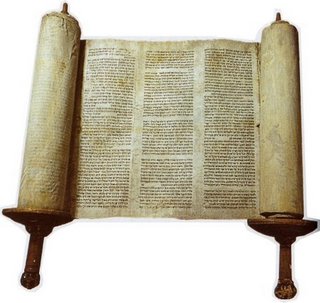 Nova Biblioteca de Alexandria
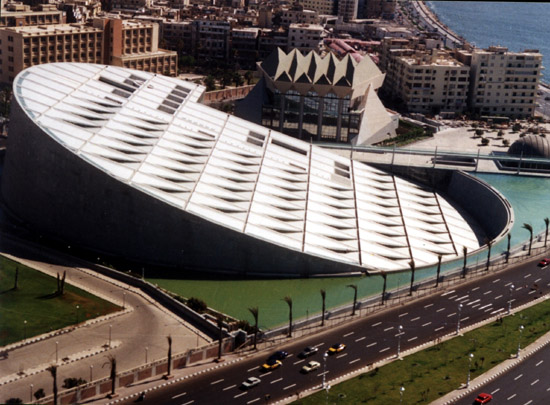 BREVÍSSIMA HISTÓRIA DAS BIBLIOTECAS
Roger Chartier
Grande revolução foi o códice: livro impresso é herdeiro do manuscrito
Volumes impunham tipo de escrita e leitura: desenrolava-se com a mão direita e se enrolava com a esquerda. Texto em colunas paralelas e comprimento de até 12 metros
Forma do rolo impedia a escrita simultânea à leitura: textos ditados em voz alta ou rolos fechados para dar continuidade às anotações; comparar e cotejar fragmentos de textos era tarefa difícil, bem como utilizar outros textos (leitura oralizada)
Códice: leitura silenciosa; cotejamento e uso de fontes
Paginação e índice 
Nova relação entre o corpo e o livro: não há texto fora do suporte que o dá a ler
Códice
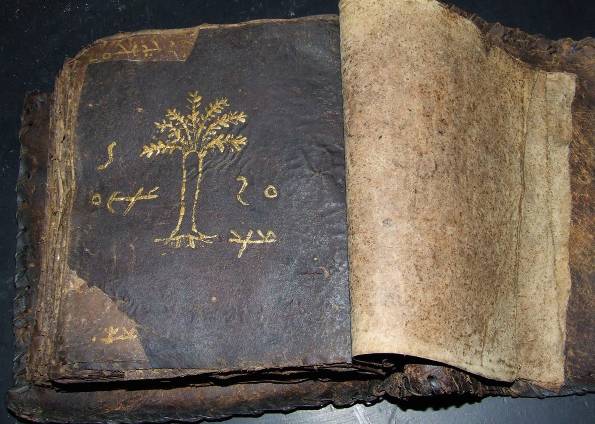 Império Bizantino – Império Romano do Oriente (Constantino)
Livro passa a gozar de prestígio e respeito – hipótese: sobrevivência como Estado político que congregava culturas tão diversas exigia o reforço da herança cultural e o testemunho de uma história vitoriosa – alto custo dos livros
Valor instrumental, pragmático: aperfeiçoamento religioso, profissional ou domínio da expressão escrita
Bibliotecas foram criadas em instituições políticas, religiosas, educativas e nas casas particulares (número maior de leitores)
Vínculo mais direto com a cultura grega clássica: transmissão dos textos antigos
Copistas e iluminadores: número de cópias de livros aumenta
Cruzadas: destruição de milhares de manuscritos e volumes levados para a Europa
Islã(Séc VII d.C – Maomé)
Primeiro obra escrita: Corão, apesar de importante literatura oral
Arabização linguística do mundo islâmico: conhecimento da língua árabe e estudos lexicográficos e gramaticais
Com as conquistas: importância da escrita e do registro. Contato e estudo de obras persas e gregas. Tradução dessas obras para o árabe. Criação de centros de estudo e bibliotecas → incorporação da ciência grega e da literatura persa ao árabe
Bibliotecas em madrassas/ bibliotecas privadas/grande biblioteca no Cairo aberta ao público (acesso a material para cópia). Livros guardados em grandes armários
Árabes na Andaluzia: introdução e comércio de obras escritas Oriente/Europa; introdução da ciência árabe para a cristandade via Espanha (astronomia, medicina, biologia, matemática, filosofia). Obras gregas foram fundamentais para o Renascimento europeu e para as grandes navegações → novo humanismo: homem como centro do Universo (cultura grego-latina)
Córdoba (976) = biblioteca mais importante da Europa medieval. 400 a 600mil livros (catálogo tinha 44 volumes). 60 bibliotecas espalhadas pela Espanha
Idade Média(Imp. Romano Ocidente V/Imp. Romano Oriente XV)
Queda do Império Romano. Acervos restritos aos conventos e mosteiros que possuíam pequena biblioteca: locais de compilação, conservação e cópia de livros. Espécie de pequena editora. Acesso restrito
Escribas e iluminadores: ação por fé, obrigação ou para evitar o tédio. Clausura e pouco contato externo
Livros não eram copiados para ser lidos: saber entesourado, patrimônio, revestido de uso religioso
Poder nas mãos da Igreja: prioridade aos textos religiosos (‘O nome da rosa’). Livros clássicos não só não eram copiados como também eram apagados para ser utilizados na cópia de outros textos (palimpsestos)
“Um mosteiro sem livros é uma praça de guerra sem provisões” – séc XII
Leitura coletiva e individual/leitura intensiva (sedimentação do conhecimento e novas interpretações) e extensiva
Idade Média
Século XII: escrita passa a ser entendida como trabalho intelectual (não apenas memorização e conservação)
Século XIII: criação das universidades e disseminação de escolas → mudança fundamental: fé e razão. Fortalecimento do humanismo
Ressurgimento das cidades e fortalecimento do poder real 
Bibliotecas ganham novos espaços para além dos mosteiros (ativos) → instituições nas mãos de príncipes e nobres. Primazia do poder secular – disseminação do conhecimento
Século XV
Invenção do tipo móvel e da impressão – Gutenberg (1450)
Utilização do papel trazido pelos árabes (Espanha): invenção chinesa séc. II d.C. = fabricado na Europa a partir do século XIII
Livro como objeto de ampla veiculação: aumento do número, barateamento, ampliação do acesso e do uso = perda da sacralidade 
Surge a noção de autoria intelectual (noção anterior: inspiração divina)
Humanismo: importância dos livros para a formação de príncipes e nobres não mais tutelados por clérigos. Ciência ameaçando a supremacia da teologia e sua influência legitimadora na esfera política = busca pela preservação do poder em ideais clássicos
Matthew Battles
‘As grandes bibliotecas não surgiram em virtude da economia ou da eficácia da página impressa, que muitos viriam a temer. Estavam mais ligadas ao apetite que duques, mercadores e papas tinham por esse novo tipo de erudição congênita ao Renascimento. A despeito dos desafios da imprensa livre, o controle do conhecimento oferecia a eles novas bases para o exercício do poder.’
Proliferação e ampliação das bibliotecas (séc XV e XVIII):
Resultado da proliferação das obras
Bibliotecas convertidas em instrumentos de trabalho a serviço da cultura erudita
Novos critérios de empréstimo e funcionamento, horários ampliados, espaços apropriados para leitura
Bibliotecários para organizar acervos cada vez maiores: orçamentos permanentes para compra de livros, acervo representativo, ampliação do acesso e assessoria aos leitores → confecção de catálogos (XVIII), catalogação alfabética e modelo arábico de numeração (introduzida nas bibliotecas universitárias – modelo árabe) = Grandes bibliotecas nacionais na Europa
Século XIX
1860-1870: abandono da composição manual de Gutenberg para o monotipo e linotipo → aumento das tiragens, crescimento da produção impressa, multiplicação de jornais e revistas
Livro transforma-se em produto sujeito à produção em massa possibilitada pela industrialização, às transações comerciais, ao mercado = Pós Revolução Industrial
Idéia de que há livros demais com relação à capacidade dos leitores
Seleção passa a ser fundamental para a organização das bibliotecas = com quais critérios?
Estado pretende impor a todos uma aprendizagem comum como forma de manter o controle: preocupação com o aumento do número de leitores
Bibliotecas: regulamentação do comportamento – disciplina e controle
Bibliotecas nacionais agigantam-se
Inglaterra
Movimento pela biblioteca pública: fortalecer sistema educacional, ampliar acesso à classe trabalhadora – competências = aperfeiçoamento individual e desenvolvimento nacional
Disciplina (Foucault): tal como introduzida nas linhas de produção – modelagem dos corpos e das subjetividades dos cidadãos = fundamental para uma sociedade industrial vigorosa → gerir o tempo, disciplinar o espaço, canalizar as forças de produção, potencializá-las (biblioteca como espaço disciplinar: classificatório)
Movimento cartista (Projeto de lei “Carta do Povo”): disseminação dos salões de leitura cartistas – bibliotecas cooperativadas que emprestavam livros a membros de organizações radicais + bibliotecas comerciais que cobravam pequenas taxas
Polêmica: acesso de operários à cultura via leitura → ameaça à ordem estabelecida X ideia de que era uma forma de domar à turba, inseri-la em um universo de valores decentes 
Educação utilitarista (Jeremy Bentham/John Stuart Mill): boa educação e aprendizado – consumidores moderados, trabalhadores treinados, cheios de aspirações. Atores racionais guiados pelo bem comum
Lei das bibliotecas públicas: 1850 (cidades 10mil hab) = canalizar as energias subversivas da classes desfavorecidas a quem sempre fora negado acesso à cultura/momentos de felicidade fora do trabalho
Bibliotecas mantidas com dinheiro dos impostos suplantam as bibliotecas por subscrição e os salões cartistas de leitura
Acesso ampliado: bibliotecários com novas funções e deveres
Bibliotecários como figuras que devem moldar os leitores, educá-los – determinação do lugar de cada leitor em uma ‘escala evolutiva’
Sensibilidade para perceber as necessidades e limitações de seus ‘clientes’
“o bibliotecário deve guiar a comunidade com mãos invisíveis no caminho do progresso, mantendo o dedo no pulso das necessidades políticas e econômicas, das preferências literárias e culturais de sua época.”
Ideia de que as pessoas devem ler tipos certos de livros: educação profissional e moral, lazer dirigido
Bibliotecário: da função de custodiar o acervo para prestação de assistência aos leitores
Ideia de que deve moldar as preferências dos leitores, desviá-los dos valores e apelações encontrados nos jornais e nos romances baratos: visão redentora da alta cultura literária
Potencial da biblioteca: promover a reforma da cultura e da sociedade
Estados Unidos (final XIX – começo XX)
Bibliotecas como meio de informação, formação e cidadania
Barateamento dos livros = industrialização = escala industrial de produção
Tentativas de restringir as leituras da população negra, punidas com castigo, na época da escravidão. Depois de 1860, incentivo à leitura da Bíblia com vistas à obediência. Começo século XX, no sul, bibliotecas eram vetadas aos negros, que mesmo no norte só passaram a frequentá-las efetivamente a partir da década de 1950. Exemplo: Mississipi, 50,24% população negra, apenas 8,11% das bibliotecas públicas permitiam a frequência de negros (dado anterior à 1940). Escravos libertos formavam sociedades literárias e bibliotecas por subscrição
Crença na perfectibilidade do homem através do ensino e da leitura (crença iluminista) – verbas públicas
Instrumento de educação de imigrantes dentro dos ideais norte-americanos
Ensino para novas profissões
Benfeitores – patrocínio privado (ex. Carnegie – construção de 2.509 edifícios para bibliotecas em lugares de língua inglesa). Patrocinou escolas de biblioteconomia em universidades
Roger Chartier
‘A public library  nos Estados Unidos, com suas raízes inglesas do século XVIII, era, no século XIX, uma instituição central da comunidade urbana, e seus fortes vestígios podem ser vistos em todas as grandes cidades americanas. A New York Public Library é tão importante quanto a Biblioteca do Congresso ou a de Harvard.’
Ligada à intensidade da cultura comunitária: sociedades, clubes de leitura
Estados Unidos
Biblioteca pública = leitura pública → sair de seus muros
Nova função bibliotecária: instituições educativas e formativas, democráticas, dentro do princípio liberal de auto desenvolvimento individual = triunfo individual
Melville Dewey: criação da classificação decimal. Obsessão com a eficiência, a autoridade, a hierarquia; preconceitos religiosos e socioculturais embutidos na concepção de biblioteca
Padronização do mobiliário, universalização da organização, catálogos de fichas. Padronização da experiência de uma biblioteca. Diversidades locais suprimidas
Discussões acerca dos acervos, dos leitores e das leituras a que deveriam ter acesso. Grande desafio: fazer com que os consulentes encontrem o que procuram no menor tempo
The Library of Congress is the largest library in the world. The collection of more than 167 million items includes more than 38.6 million cataloged books and other print materials in 470 languages; more than 70 million manuscripts; the largest rare book collection in North America.
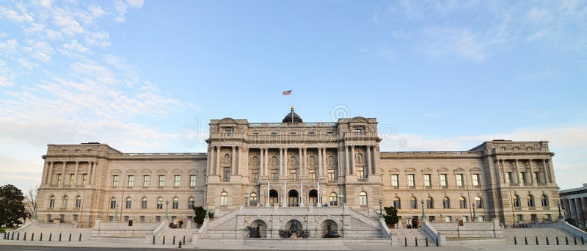 A biblioteca à noiteAlberto Manguel
“Em nossos dias, destituídos de sonhos épicos, a ilusão da imortalidade é dada pela tecnologia. A Web e sua promessa de voz e espaço para todos é o nosso equivalente para o mar desconhecido que seduzia os navegantes antigos com a tentação da descoberta. Imateriais como a água, vastas demais para a apreensão mortal, as extraordinárias qualidades da Web permitem-nos confundir o inapreensível com o eterno. Como o mar, a Web é volátil: 70% de seus conteúdos duram menos de quatro meses. Sua virtude (sua virtualidade) produz um presente constante – o que para os pensadores medievais era uma das definições do inferno. Alexandria e seus estudiosos, porém, jamais se enganaram quanto à verdadeira natureza do passado: sabiam que ele era a fonte de um presente em constante mutação, no qual novos leitores se dedicavam a velhos livros que se tornavam novos no processo da leitura”.
Rumo a uma era digital obscura?
Boa parte da informação gerada nesta era será inacessível
 para as gerações futuras pela deterioração dos dados, a obsolescência tecnológica ou as leis do ‘copyright’
EL PAÍS, março 2015


https://brasil.elpais.com/brasil/2015/02/27/tecnologia/1425053335_288538.html?id_externo_rsoc=FB_CC
‘Notoriamente, não há classificação do universo que não seja arbitrária e conjuntural.’

Jorge Luís Borges
Leitores são influenciados pela ordem dos livros
Em suas diferenças de objetivos, datas, leitores, as bibliotecas têm uma história que informa o presente e age sobre ele.
“Todo sistema de classificação de livros reflete – de modo mais ou menos declarado – um sistema, seja ele qual for, de ordenamento do conhecimento. Os sistemas de classificação (num sentido estritamente bibliográfico) são, pois, apenas um aspecto do problema da sistemática das ciências: mas um aspecto particularmente central e interessante, porque, traduzindo-se pela organização física dos espaços de uma biblioteca e pela disposição dos livros, toda proposta de organizar os conhecimentos humanos em sistema (segundo modelos lineares ou hierárquicos) pode exercer uma influência incalculável sobre os usuários dessa biblioteca” SETTIS, p.118).
Classification and universality: application and constructionHope Olson
Classificação é inerente à ação humana = atividade universal culturalmente situada que segue linhas de força e poder.
Sistema hierárquico de representação – espaço em disputa – é uma ferramenta de autoridade. “Power to name”.
Não é natural.
Como sistema tem fronteiras que excluem.
[teste de QI = medida padronizada obtida por meio de testes que avaliam as capacidades cognitivas – teste universal]
Cientificamente favelados: uma visão crítica do conhecimento a partir da epistemografiaAntonio García Gutiérrez
Classificar supõe enviar ao exílio todas as ordens possíveis, exceto as autorizadas pelo poder.
Inevitabilidade da classificação
Desclassificação como operação que introduz o pluralismo lógico nos modos de nos relacionarmos com o conhecimento – operação com categorias abertas, pluralismo lógico, cultural, social e cognitivo.
Epistemografia = configuração transdisciplinar que tem como objeto a organização horizontal e interativa dos conhecimentos..
Desclassificação: potente instrumento de diálogo, de emancipação e de diversidade.
Trabalhar por uma redistribuição da presença e força de todos os conhecimentos e culturas na rede digital, em igualdade de condições.
Incorporar nas redes digitais os conhecimentos excluídos dos fluxos em que transitam os conhecimentos dominantes.
Instalar o pluralismo lógico no coração mesmo da classificação – respeito ao outro.
Caráter transdisciplinar e necessariamente dialógico da epistemografia – trabalho cooperativo na rede.
“A Sociedade do Conhecimento, aquela a que devemos aspirar, há de ser uma sociedade desclassificada, isto é, heteroconstruída desde autonarrações  múltiplas, a partir de estruturas e processos suficientemente flexíveis para incrementar, em seu interior, mais dissenso e configurações plurais” (p.111).